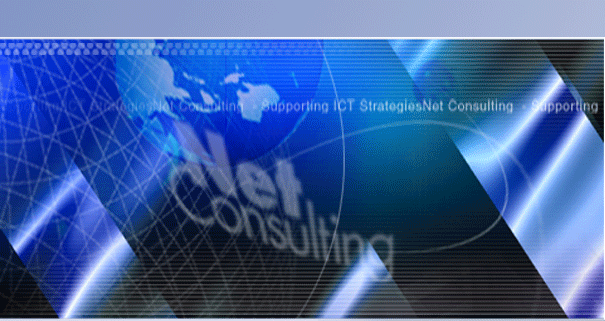 Broadband Forum 2012

Agenda Digitale e banda larga nell’Italia delle Regioni

 17 Maggio 2012
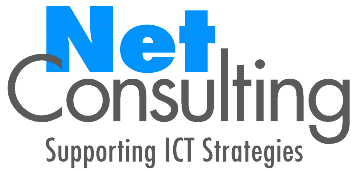 Tre ambiti di intervento per le tecnolgie dell’innovazione
Decreti per lo sviluppo 
 Liberalizzazioni
 Semplificazioni
 Nuova fiscalità
 CAD
Agenda Digitale
Normative
settoriali
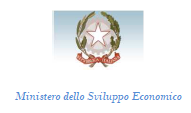 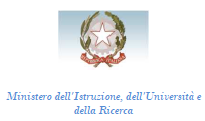 Istruzione
E-government
Pagamenti elettronici
Smart Cities
Entertainment
Ecosistemi
digitali
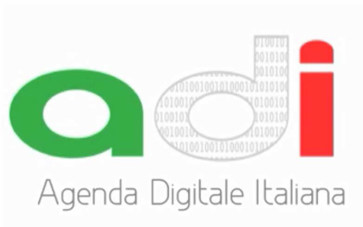 Regioni e comuni per l’innovazione
Tecnologie abilitanti
ICT players
Piani 
per l’innovazione 
e NGN
Le principali evoluzioni normative del 2012
Lotta al contante, commissioni bancarie
Liberalizzazioni e Ordini professionali
Tali interventi producono una gamma ampia di effetti positivi per le tecnologie dell’innovazione.
Occorre coordinarli e metterli a sistema
Norme per l’accesso dei giovani a nuove società
Decreto semplificazioni
CAD e pagamenti PA
Certificazione e sostenibilità energetica
Moneta elettronica
Esempio: l’ecosistema dei pagamenti elettronici
Lo sviluppo futuro dei pagamenti elettronici non sara tanto guidato dallo sviluppo tecnologico quanto dalle nuove regole e dalle scelte strategiche dei suoi principali attori
Modelli di business
Competition e profittabilità
Politiche governative a contrasto del contante
DL “salvaitalia”
Crisi finanziaria
Nuovi standard
Nuovi Sistemi
di pagamento
Sviluppo 
e-commerce 
e pagamenti PA
Nuove 
normative
Piattaforme e soluzioni innovative
Sepa e Imel
Micropagamenti
(DL moneta elettronica)
Le città fanno sistema
Talenti, imprenditorialità, connettività “ingredienti” della competitività urbana
Le città sono il motore della crescita econo-mica europea 
(livello PIL +40%)
Le economie urbane sono diventate economie di servizi
+
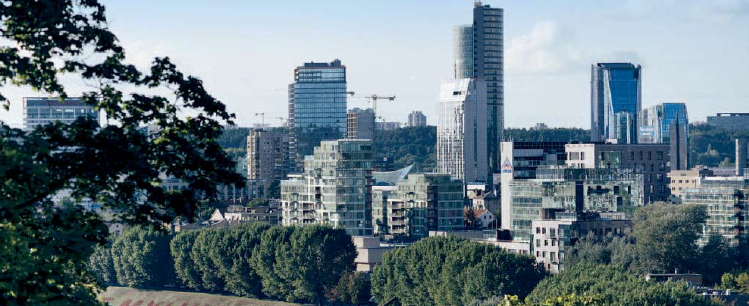 Le città consumano i ¾ dell’energia e sono fonte del 75% delle emissioni
In EU il 50% della popolazione vive in città
Immigrazione, pluralità etnica giocano un ruolo essenziale
Qualità della vita
Congestione inefficienze e sprechi in aumento
La mobilità urbana è un nodo spesso irrisolto
Tassi di disoccupazione elevati
-
Smart Cities: il contesto nazionale
Dal 2011 è aumentata in modo visibile la volontà progettuale dei comuni per la sostenibilità
L’Italia è in ritardo  nella proposizione autonoma di sviluppo sostenibile; forte ruolo guida della Comunità Europea
La governance
Metà dei comuni medio-grandi ma anche quelli di piccoli ha formalizzato le azioni di medio-lungo periodo per la sostenibilità
La domanda dei comuni
Piani regionali per l’innovazione
Il ruolo delle Regioni
Incentivi e finanziamenti
Il sistema incentivi è complesso e confuso: il finanziamento con il patto di stabilità interno diventa il problema principale.
Sono obiettivi dell’agenda digitale ?
Le municipalità hanno tre esigenze:
disporre di modelli di project financing e PPP
riponderare i finanziamenti per l’innovazione urbana nei FESR
slegare gli investimenti in sostenibilità dal patto di stabilità
La programmazione dei fondi FESR (2007-2013)
In Italia l’accesso ai fondi strutturali per interventi «smart cities» non supera il 3-4% del totale investimenti programmati.
Valore dei progetti programmati e gestiti dalle municipalità con fondi FESR (Mni €)
Sono inclusi i finanziamenti attribuiti ai Comuni ed esclusi  i finanziamenti ad imprese o PMI
Finanziamenti effettivamente corrisposti a marzo 2011
(Mni €)
70,2
(16,2%)
69,5
(19,6%)
21,2
(13,7%)
Fonte: NetConsulting, 2012
Banda Larga: il ritardo italiano
EU (27)
ITALIA
73,2%
61,6%
% famiglie con accesso internet
83,3%
88%
% linee BB (fisse) => 2 Mbs
Accesso
42,2%
14,4%
% linee BB (fisse) => 10 Mbs
67,5%
50,7%
% pop. che usa regolarmente internet
31,7%
17,4%
% popolazione online con PA (3 mesi)
52,5%
36,3%
Utilizzi
% pop. che fa online banking
58,1%
27,2%
% internet user con acquisti online
13%
3,9%
% imprese con vendite online
Fonte: EU Digital Agenda Scoreboard  2012
L’Agenda Digitale
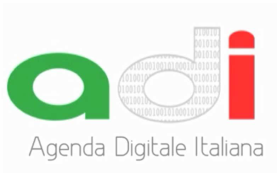 Output
Le sei aree dell’Agenda Digitale Italiana
L'Agenda Digitale Europea è una delle sette iniziative faro della strategia “Europa 2020” e mira a stabilire il ruolo chiave dell’ ICT per gli obiettivi prefissati.
Banda larga base per tutti entro il 2013
Banda larga veloce entro il 2020: copertura BB pari o > a 30 Mbps per il 100% dei cittadini
Banda ultraveloce entro 2020: il 50% degli utenti con velocità di accesso >100 Mbps
Maggiore sicurezza reti
Implementaz. CAD 
Pagamenti elettronici 
Identità online
Reti Paese
switch off?
Infrastrutture e sicurezza
e-Government
e Open Data
Competenze
digitali
Ricerca e investimenti
Realizzare il Piano Nazionale Smart Communities
50% pop. con acquisti online entro il 2015.
il 33% delle PMI dovreb-be effettuare vendite/ acquisti online entro il 2015.
E-Commerce
Smart 
Communities
Predisporre, entro la fine di giugno, una serie di interventi normativi (pacchetto decreti DigItalia) che costituiranno, insieme ai progetti operativi, la strategia dell’Agenda Digitale italiana
I contributi all’Agenda Digitale
“Un’agenda digitale per l’Italia»: interventi legislativi,misure di semplifica-zione e iniziative a costo zero per un ecosistema di produzione e fruizione dei contenuti digitali.
Autorità per le Garanzie nelle Comunicazioni
Presentato il piano “Proposte per  il sostegno alla crescita dell’Italia”
Il pacchetto, comprende 20 progetti, si estende al 2015
Piano 
Confindustria Digitale
Lancio della consultazione pubblica online accessibile a tutti gli stakeholders (cittadini, imprese, enti pubblici, ass. di categoria) che potranno formulare proposte fino al 15 maggio 2012
Consultazione e discussione pubblica
Disegno di Legge Gentiloni-RAO
La Commissione Trasporti e TLC della Camera ha iniziato la discussione della proposta di legge C. 4891. La proposta segue il percorso dell’agenda digitale europea e propone soluzioni e misure per il contesto nazionale
Dall’Agenda Digitale alle Agende Digitali
Agende Digitali regionali
I piani regionali per la Banda Larga (Fonte RIIR)
Agenda Digitale Lombarda
 Divario digitale (41 Mni €) 
 Infrastr.abilitanti-servizi digitali 
 Interoperabilità e standard 
 Open data
 Ricerca e innovazione nell’ICT
Provincia di Trento
 In costruzione l’Ag. Digitale
 Piano NGN Trento
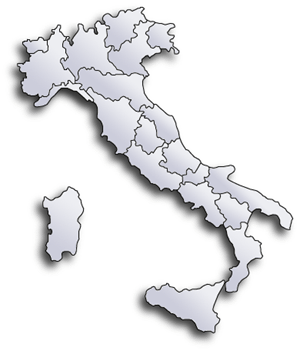 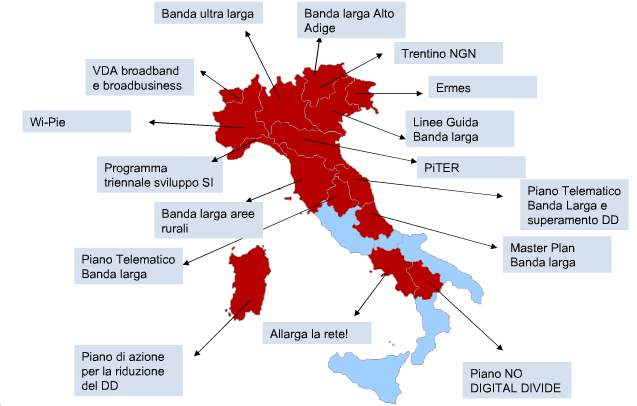 Emilia Romagna
Discussione pubblica sugli obiettivi dell’Ag. Digitale Regionale che si concluderà in giugno.
Indirizzo:” going local” 
(Bologna e Reggio Emilia)
Piemonte 
Regione leader per gli Open data ed il riuso dei dati pubblici
Le Regioni, complessivamente investono 4,3 Mdi euro nella società dell’informazione (2011-2013)
Agenda Digitale Marche
46 Mln € di investimenti in ICT
Progetto “Marche Cloud” per infrastruttura reg.  cloud computing
Agenda Digitale Toscana 
Tre obiettivi generali:
Digital Divide
Carta dei servizi
Dematerializzazione
 27 obiettivi specifici
Evoluzioni previste
L’evoluzione delle tecnologie dell’innovazione e della Banda Larga avverrà
su tre direttrici:

I piani e le misure che l’Agenda Digitale italiana adotterà (incluso il sostegno all’utenza finale per dotarsi di accessi Internet e perseguire gli obiettivi della Agenda Digitale Europea)
Le Agende Digitali delle Regioni Italiane 
Il Ruolo delle Regioni e dei Comuni è crescente e prefigura una inversione di processo (Dai piani NGN nazionali ai piani NGN regionali)
Sfruttamento di tutte le diverse tecnologie di accesso 
	(così come indicato dalla CE)
Mobile (3G-4G)
Wifi
Satellite
xDSL,FTTH/FTTB
Necessità di coordinamento fra Cabina di regia e Regioni/enti locali